ARINC Airline Electronic Engineering Committee (AEEC) Systems Architecture and Interfaces (SAI) SubcommitteeGlobal Aircraft Tracking Team Telecon November 01, 2017Rev NEW
Charles Adler, Project Engineer
Boeing Commercial Airplanes, Avionics
(charles.o.adler@boeing.com)
Cell: 206-578-2533
Peter  H. Grau
Principle Engineer,
ARINC Industry Activities
11/01 Agenda
Intro/plan/status
Hamburg Planning
Architecture Teams Updates/Discussions
429 Trigger Label discussion
Questions/Discussions?
ADT Architectural Phase Schedule
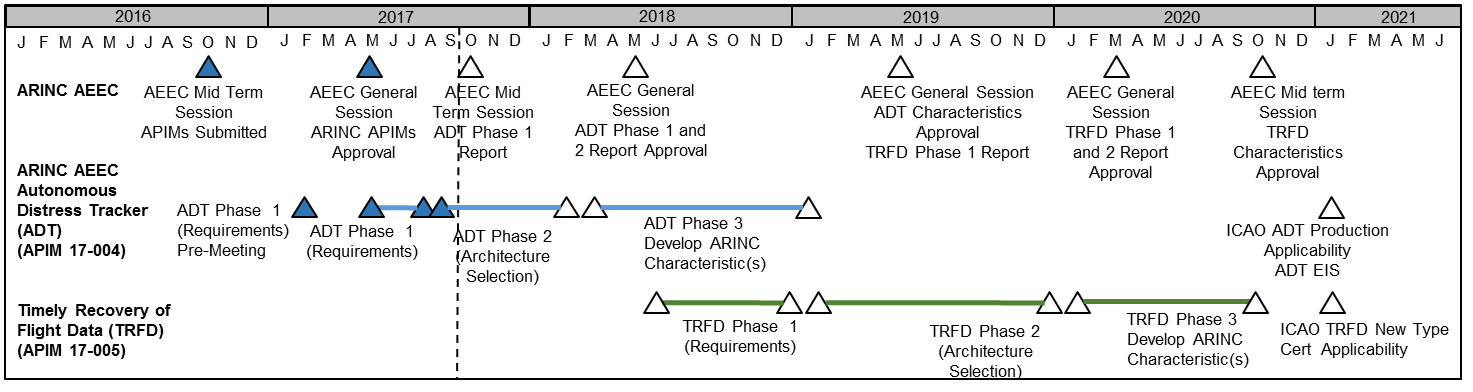 Oct (AEEC Mid term) 
Phase 1 requirements report out (Jessie Turner)
Nov GAT team face-to-face
Nov 14 ICAO GADSS member informal discussions
Hamburg reminder:
Airbus security info
ARINC registration
GAT face-to-face Seattle
August 16-18
DRAFT WP Pre-req,
ICAO dis Prep
GAT face-to-face Hamburg
November 7-9
(architecture study)
Req prep,
ICAO discussions report
WP Template and Teams
Ongoing reviews, discussions
Req & WP Template
Min Req
SEA/Plan RECAP
11/1
9/6
10/25
9/13
9/20
8/23
8/30
9/27
10/4
10/11
10/18
Analysis, Prioritization/
Relationships
APIM 17-005 Timely Recovery of Flight Data
APIM 17-004 Autonomous Distress Tracker
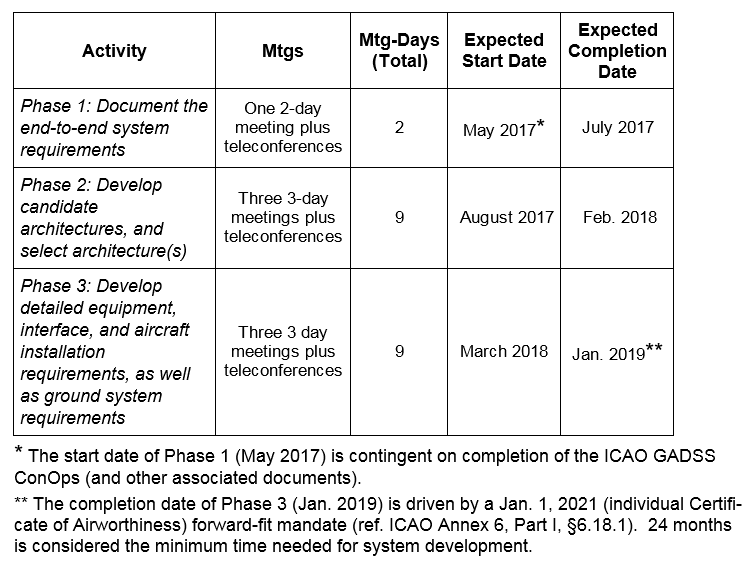 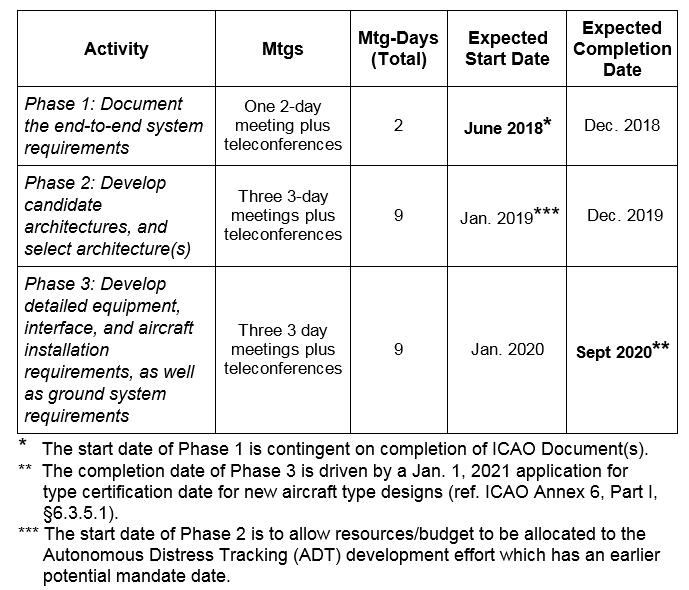 ARINC AEEC 



ARINC AEEC Autonomous Distress Tracker (ADT) 
(APIM 17-004)


Timely Recovery of Flight Data (TRFD)
(APIM 17-005)
AEEC General Session
ADT Phase 1 and 2 Report Approval
AEEC Mid Term Session
ADT Phase 1 Report Out
AEEC General Session
ADT Characteristics Approval
TRFD Phase 1 Report
AEEC General Session
TRFD Phase 1 and 2 Report Approval
AEEC Mid term Session
TRFD Characteristics Approval
AEEC Mid Term Session
APIMs Submitted
AEEC General Session
ARINC APIMs Approval
ADT Phase  1 (Requirements)  Pre-Meeting
ADT Phase 3 Develop ARINC Characteristic(s)
ICAO ADT Production Applicability
ADT EIS
ADT Phase  1  (Requirements)
ADT Phase 2 (Architecture Selection)
TRFD Phase 3 Develop ARINC Characteristic(s)
TRFD Phase  1  (Requirements)
ICAO TRFD New Type Cert  Applicability
TRFD Phase 2 (Architecture Selection)
2017
2018
2016
2021
2019
2020
J   F  M  A  M  J  J  A  S  O  N  D
J   F  M  A  M  J  J  A  S  O  N  D
J   F  M  A  M  J  J  A  S  O  N  D
J   F  M  A  M  J  J  A  S  O  N  D
J   F  M  A  M  J
J   F  M  A  M  J  J  A  S  O  N  D
Upcoming Meeting Schedules/2018 Look-Ahead
1.) Nov 7th-9th 2017 face-to-face GAT meeting to work architectural studies: (Airbus, Hamburg).
2.) Nov 14, 13:00 non-ARINC meeting with ICAO GADSS Advisory Group (Montreal), discuss our work, issues, gaps, 10054 document.
3.) Feb 6, 7 2018 (in planning)– face-to-face GAT meeting to finalize architectural study, start characteristic development – Florida, Gables Engineering, Coral Gables
(SAI meeting, same location 8th & 9th Feb)	.
Potential Face-to-face mtgs
ADT Characteristic Completion
Submitted to ARINC
JAN 2019
Gables Engineering,
Coral Gables FL
ADT Characteristic Completion
Stretch?
SAI+GAT
Memphis., TN
Aug?
Skytrac
Kelowna, BC
Inmarsat
London
GAT JUNE 12-13?
FEB 6,7
2018
JAN
FEB
MAR
APR
MAY
JUN
JUL
AUG
SEPT
OCT
NOV
DEC
JAN
TRFD ARCH Start
TRFD REQ Finish
Report Approval
Characteristic Start
TRFD REQ Start
Report Submitted
APR 23-26
MAR 15
AEEC GEN SESSION
Dallas Tx
Hamburg Agenda
November 7-8, 2017 from 0900 to 1700
November 9, 2017 from 0900 to 1300
Attendee List
ADLER, Charles		BOEING
ALVEZ, Luis		EMBRAER AIRCRAFT CORP
GRACOM, Todd		BOEING
GRAU, Peter		SAE ITC, ARINC IA
GRIEBEL, Hannes 		INMARSAT
HAYOSH, Timothy 		AMERICAN AIRLINES
MENARD, Frederic 		OROLIA
OERTER, Christian 	LUFTHANSA
PACK, Thomas		ACR ARTEX
PICHAVANT, Claude	AIRBUS
RAINFORD, Paul		SITAONAIR
RATHNAM, Vijay 		PANASONIC
SENOL, Ahmet 		AIRBUS
SMITH, Greg		NTSB
STEPIN, Ruben		SKYTRAC SYSTEMS LTD
THOMPSON, Brad		ROCKWELL COLLINS
Web-EX – TBD – if connectivity is available we will have a standing web-ex for remote attendees
New section: airframer perspective on architecture? – others?
Any Industry perspective presentations?
Architectures Teams to date
ARINC 429 Label
Notes from several weeks ago:
Update from Peter: An APIM is being brought into the SAI Executive Committee in Brussels to re-open the ARINC 429 specification to add new labels, here is Peter’s summary of this:

“The scheduling for this will be similar to the GAT Working Group’s schedule.  That is, the completed A429 document must be presented to the Executive Committee for approval at the General Session, April 23-26, 2018.  The A429 document must be circulated for 30 days prior to that for  community review/comment/objection.  This implies the A429 must be completed by about March 15th.  We therefore should have our material to Jose no later than February 28, 2018 for inclusion with other new labels, approximately 4 ½ months from now.  
   We should provide the completed request to Jose as soon as we have it, and it will be posted on the ARINC website until the document is completed and approved.  Once the document is published, the label will become a permanent addition to the A429 library.”
Discussions/Questions?